السلام عليكم ورحمة اللهنوضح الية الدخول الى برنامج الموديلبالنسبة للطلاب وكيفية اجراء الاستبيان للاستاذ
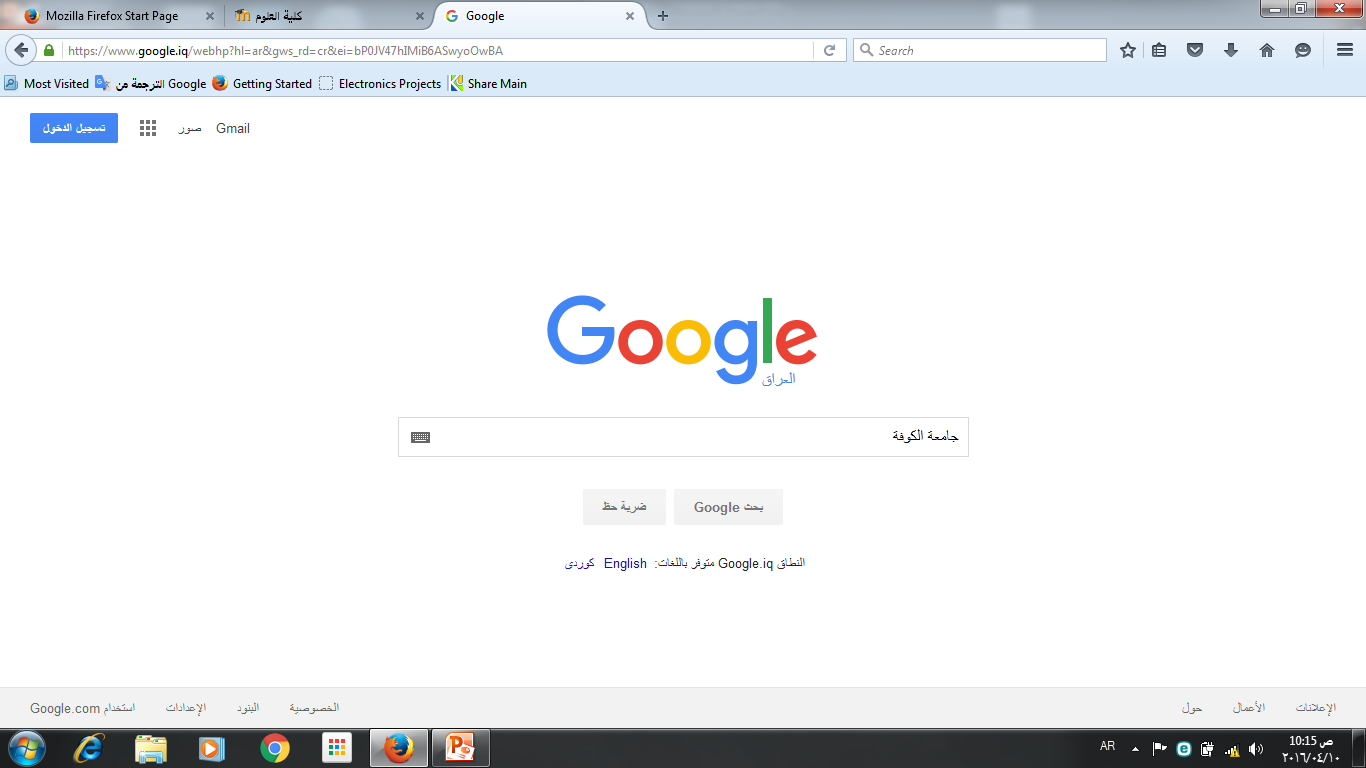 1- نبحث في متصف الجوجل عن (جامعة الكوفة)
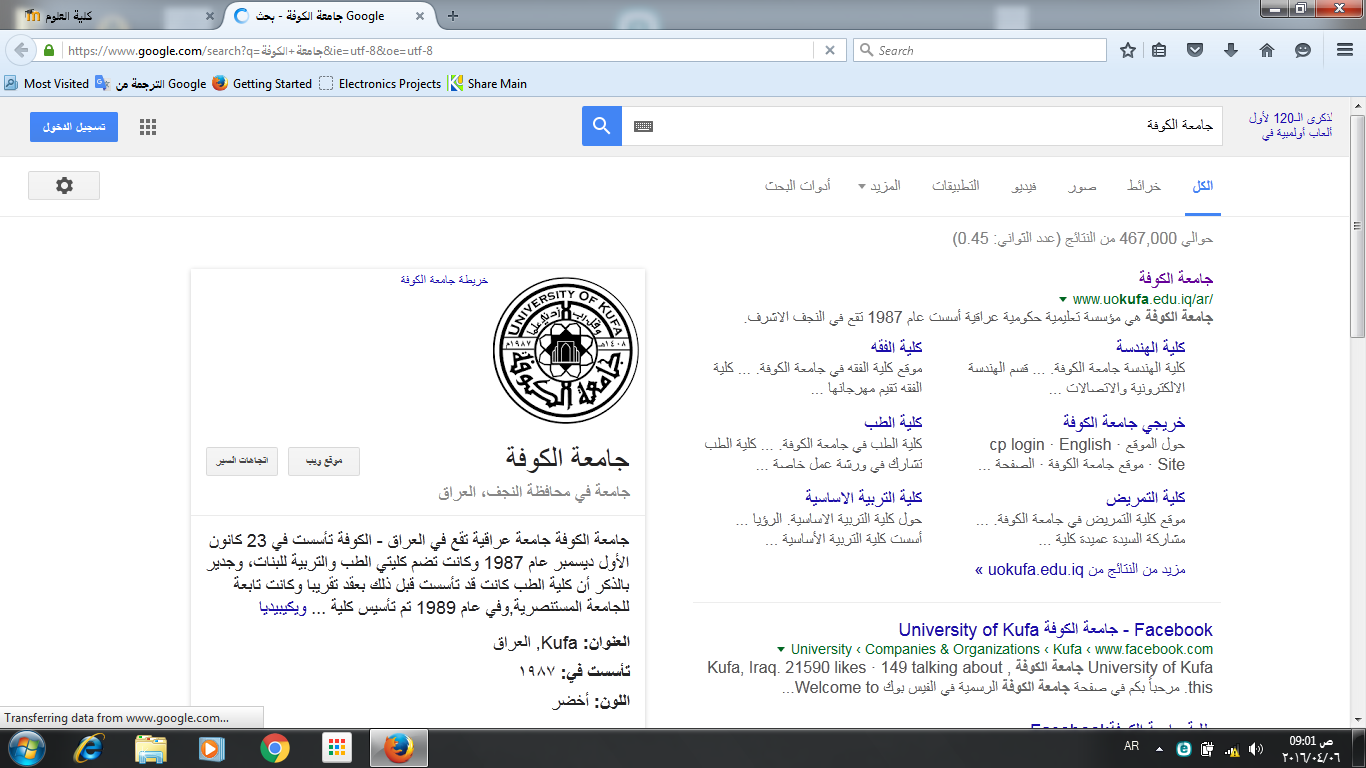 2- نختار جامعة الكوفة
3- نختار (التطبيقات) من الشريط الرئيسي لموقع جامعة الكوفة
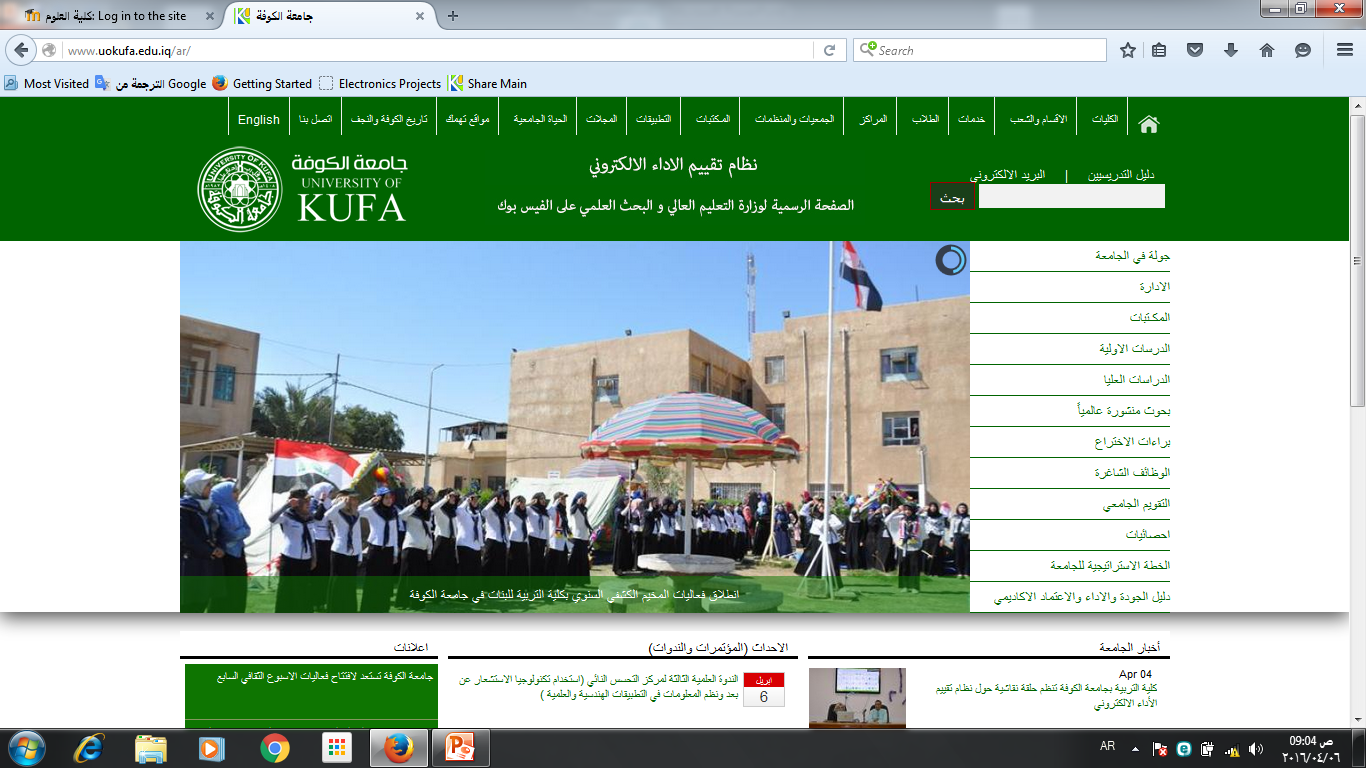 4- بعد ظهور التطبقات جامعة الكوفة نختار (نظام التعليم الالكتروني)
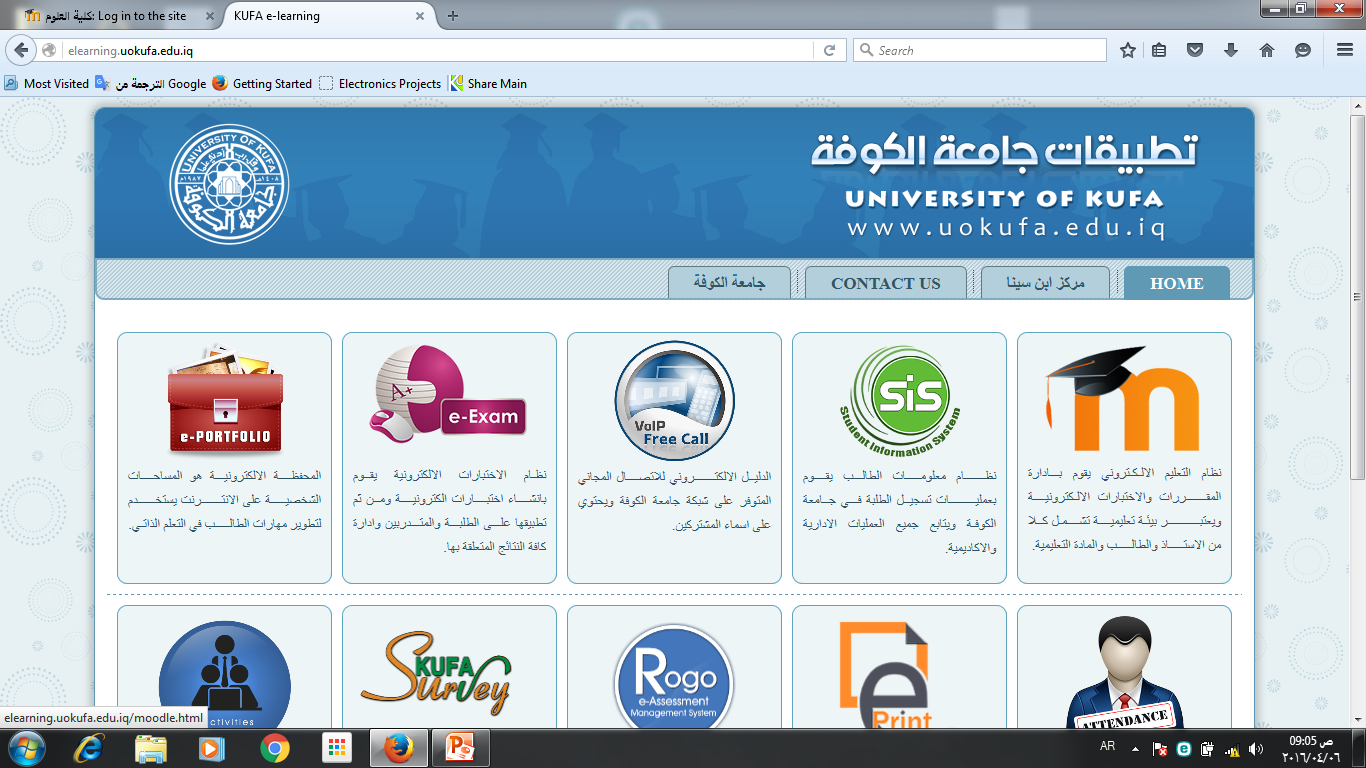 5- بعد نختار كلية العلوم
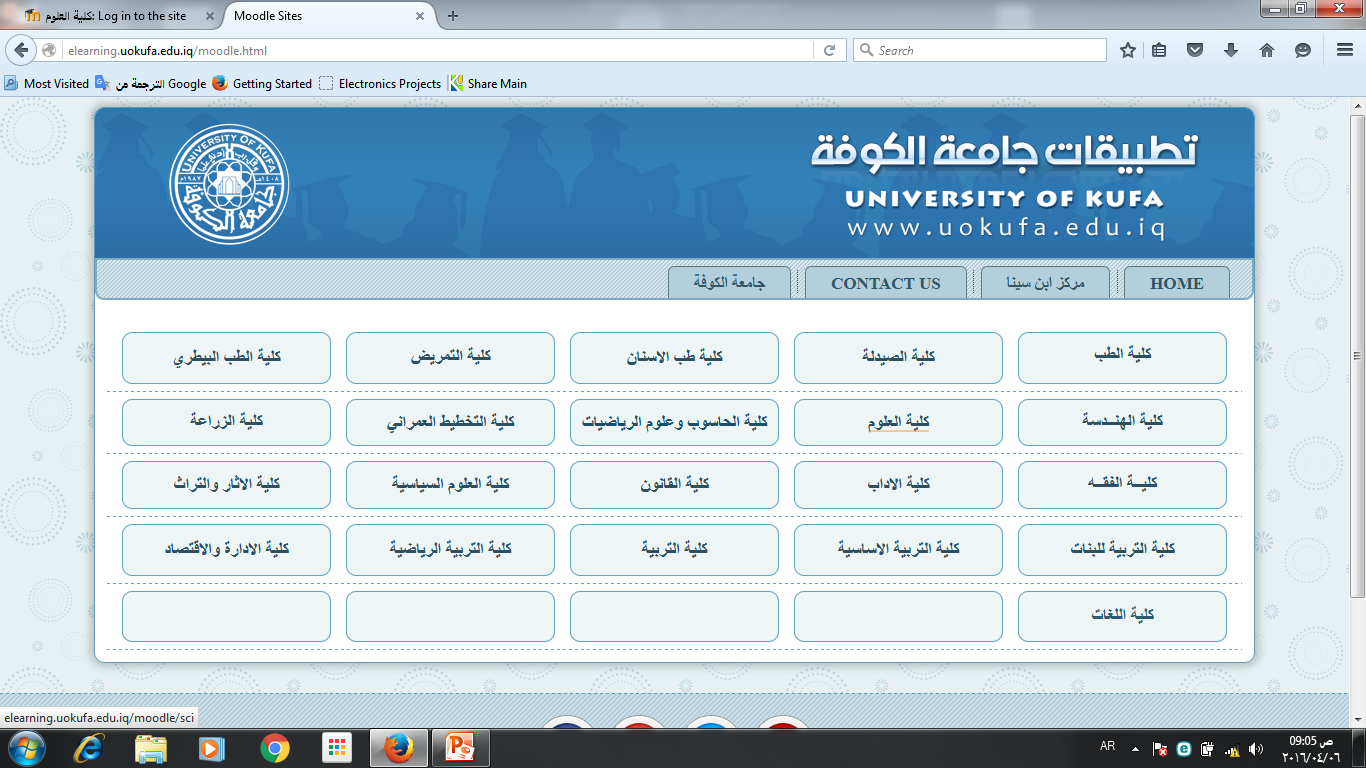 6- حاليا نحن ضمن (نظام التعليم الالكتروني)، يجب تسجيل دخول المستخدم لكي يتيح لك التواصل مع الاستاذ
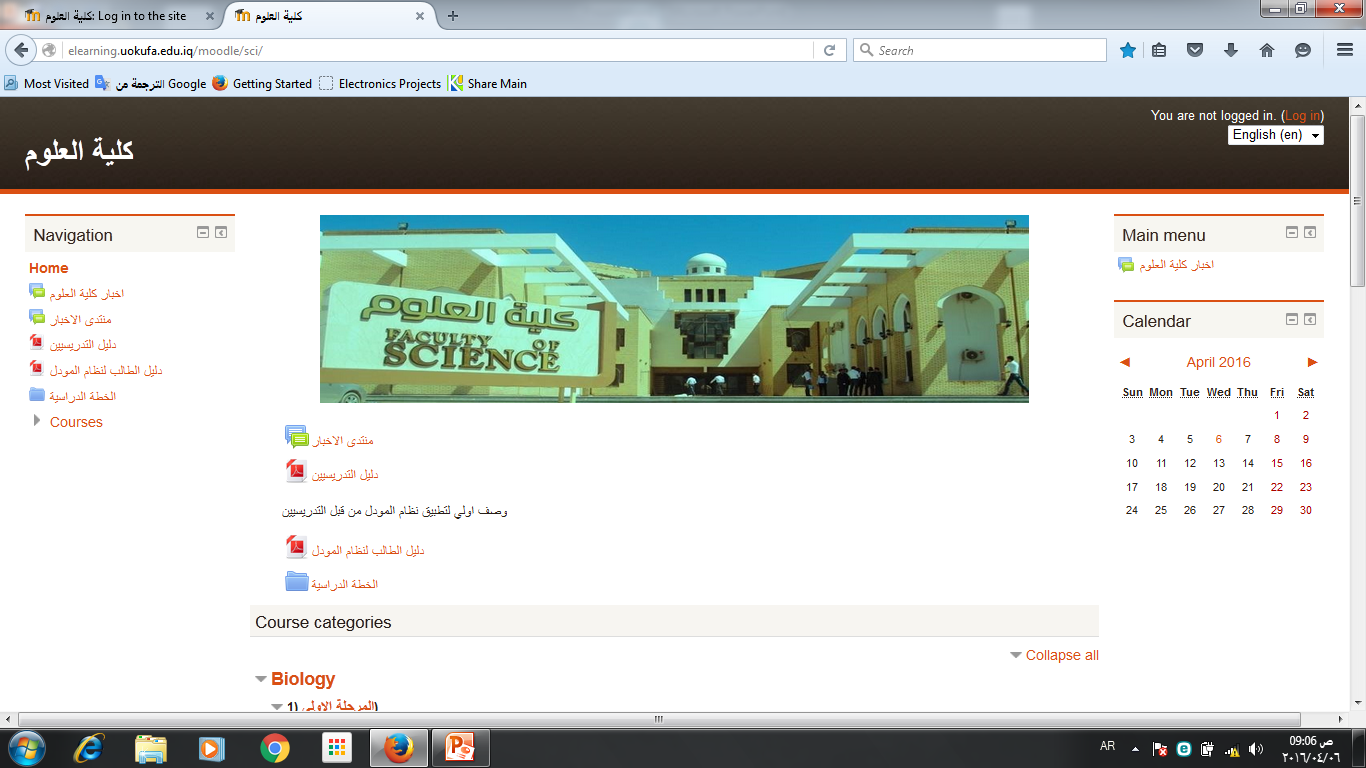 لتغير الواجهه انكليزي او عربي
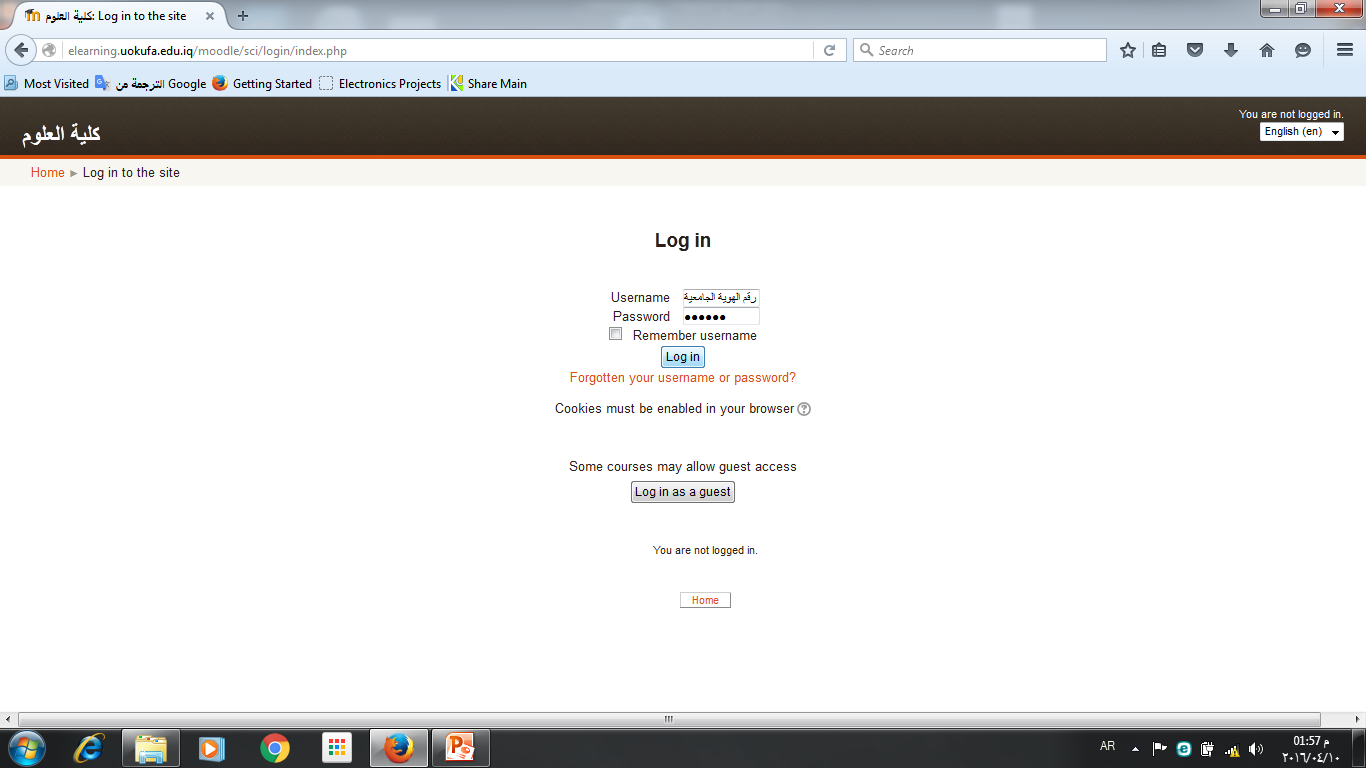 7- نكتب كلمة المرور والرقم السري في الحقول المخصصة ومن ثم نضغط (Log in)
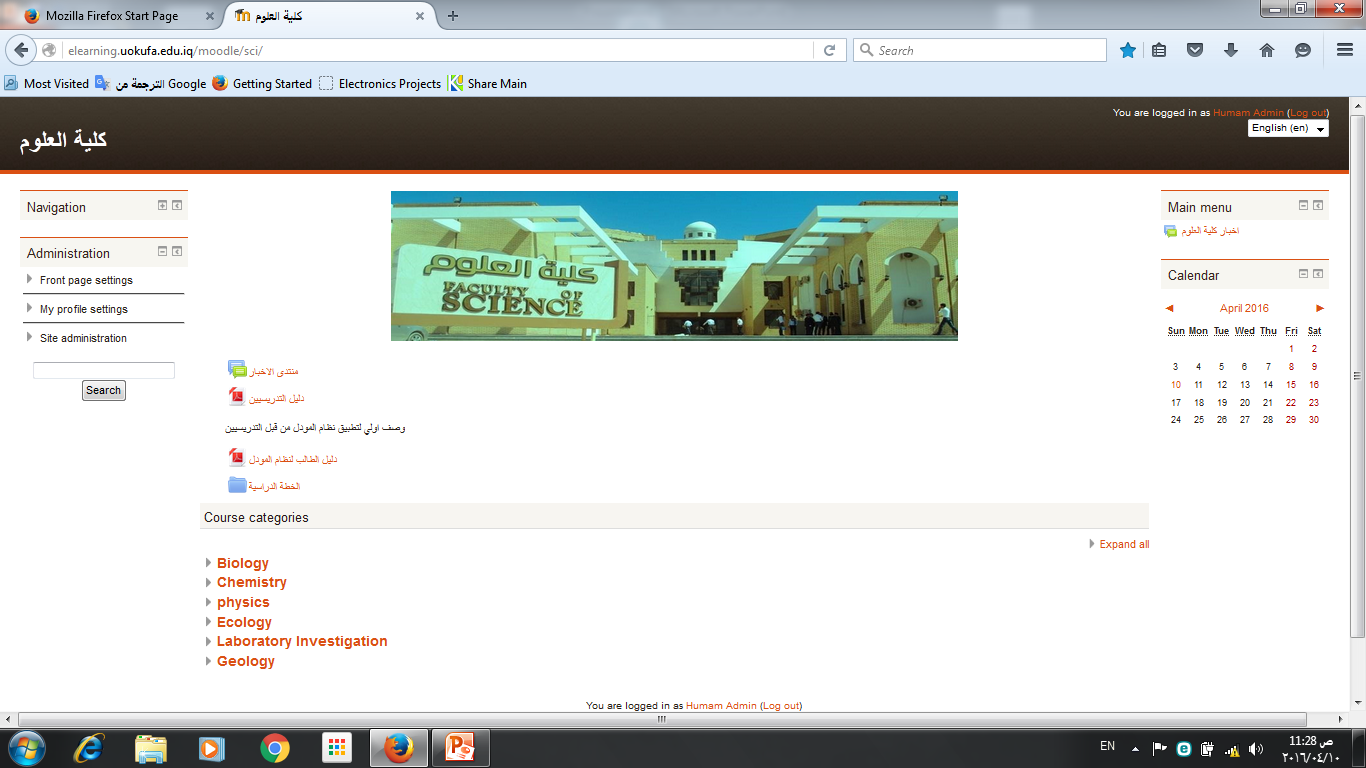 8- عند فتح البرنامج ستلاحظ الاسم على الصفحه
من خلال الاقسام الموجوده يحدد الطالب قسمه وكذلك المرحله التي هو فيها، لغرض تحميل محاضراته ليستفاد منها الطالب
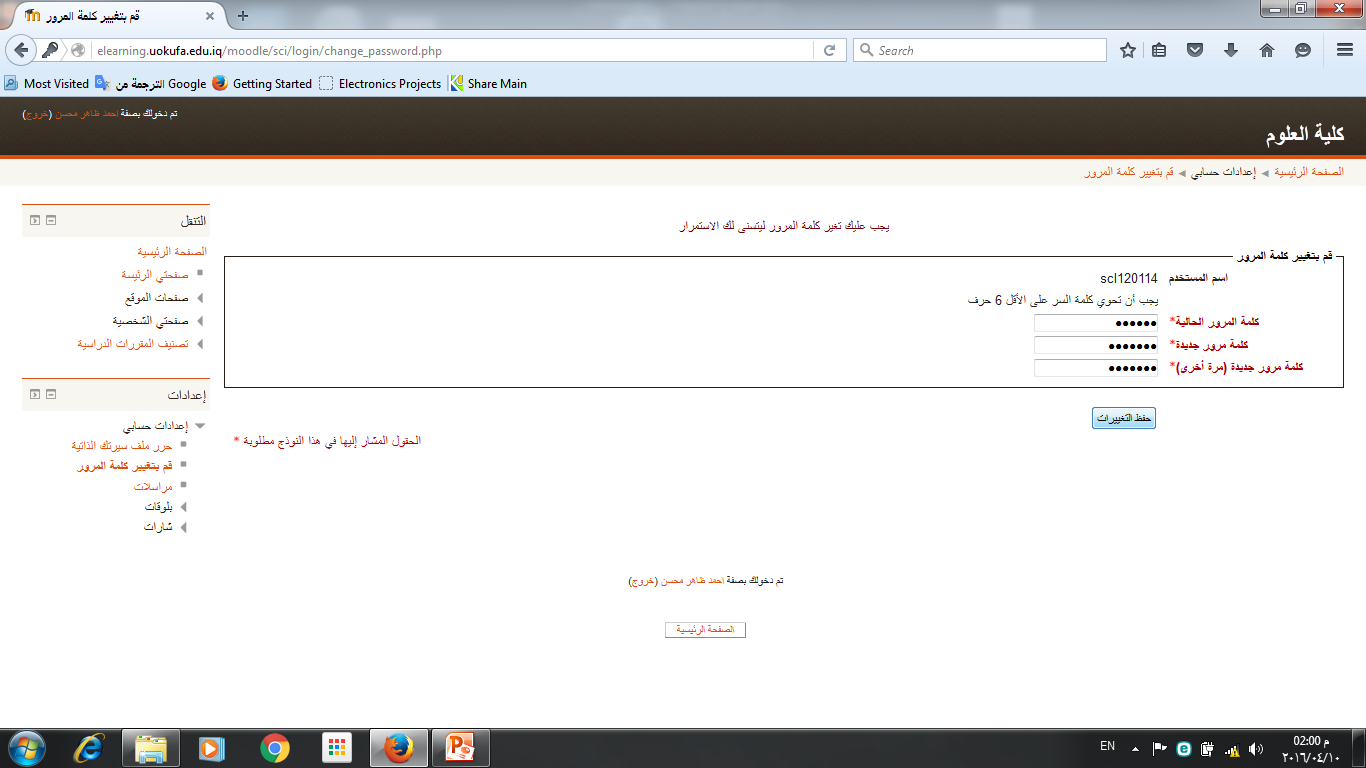 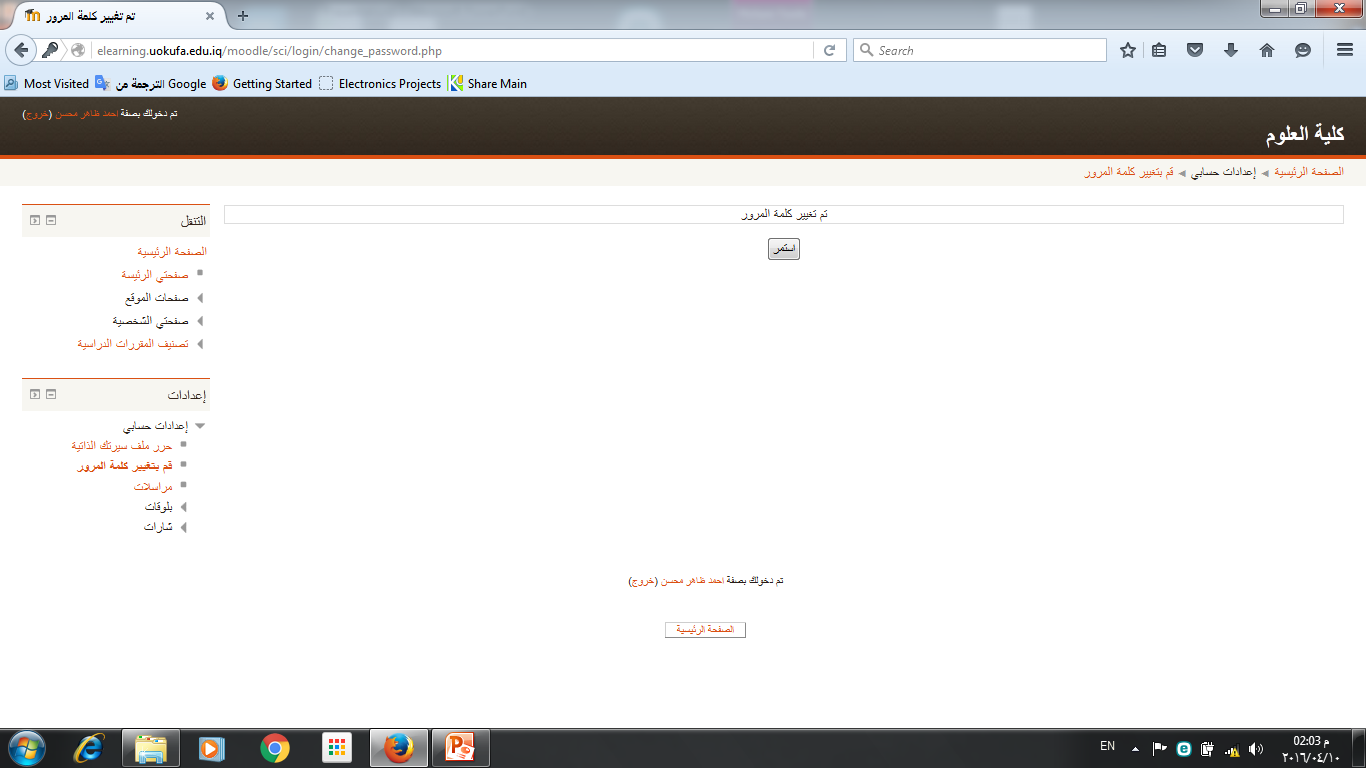 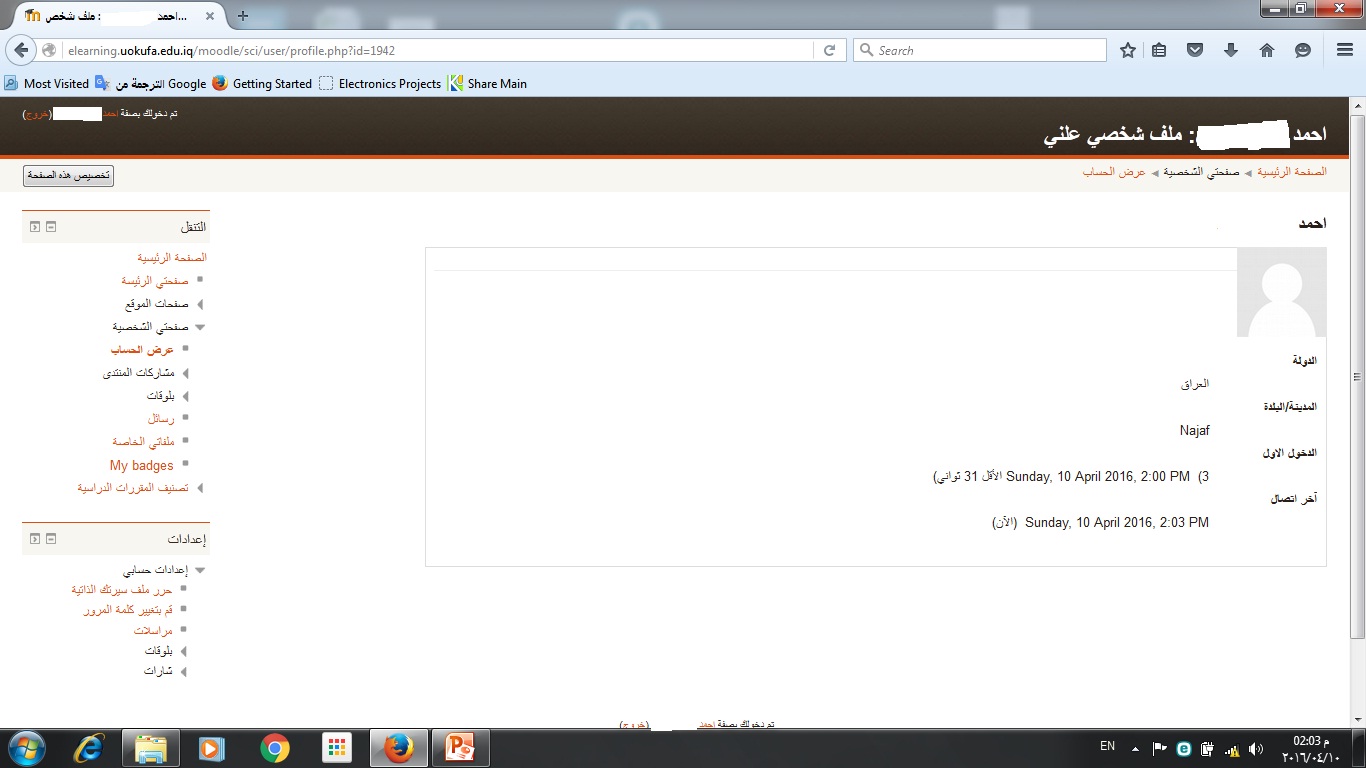 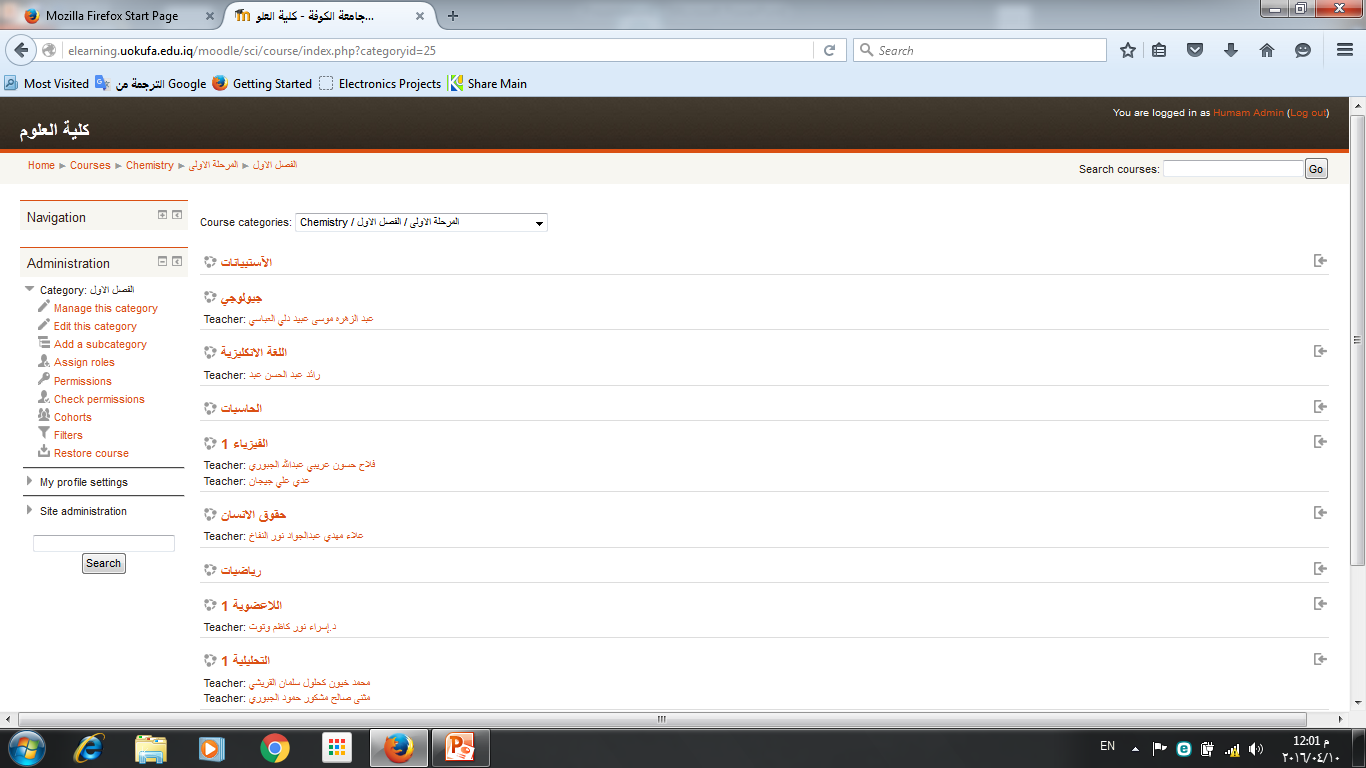 9- بعد ان يحدد الطالب القسم والمرحلة والمادة التي يريدها وكما موضح، على سبيل المثال م.م.رائد عبد الحسن استاذ لمادة الانكليزي، نضغط على اسم المادة
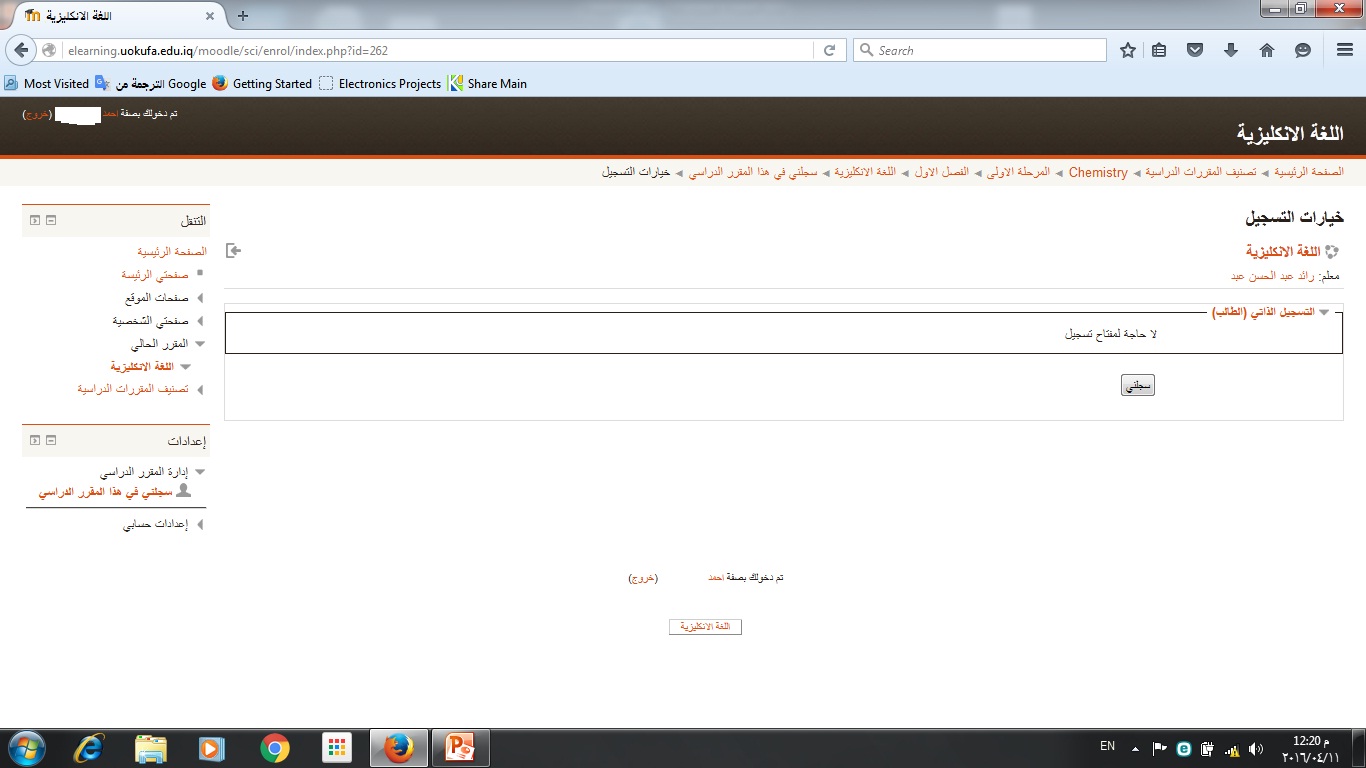 11- بعدها يجب على الطالب الضغط  على (سجلني) لكل مقرر دراسي موجود ضمن الفصل الدراسي واحدا تلو الاخر
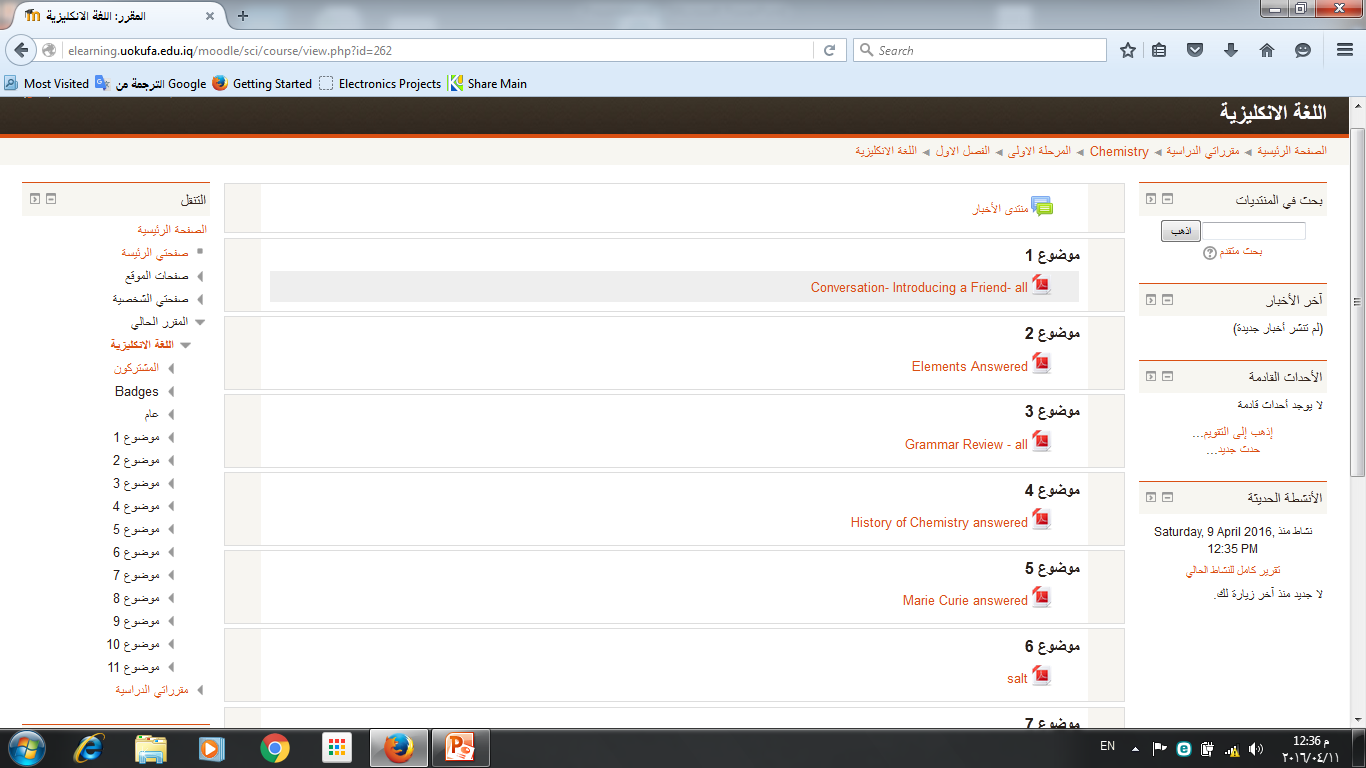 يمكن للطالب الضغط على اي مادة او موضوع لكي يتم تنزيلها على الحاسوب وتصفحها
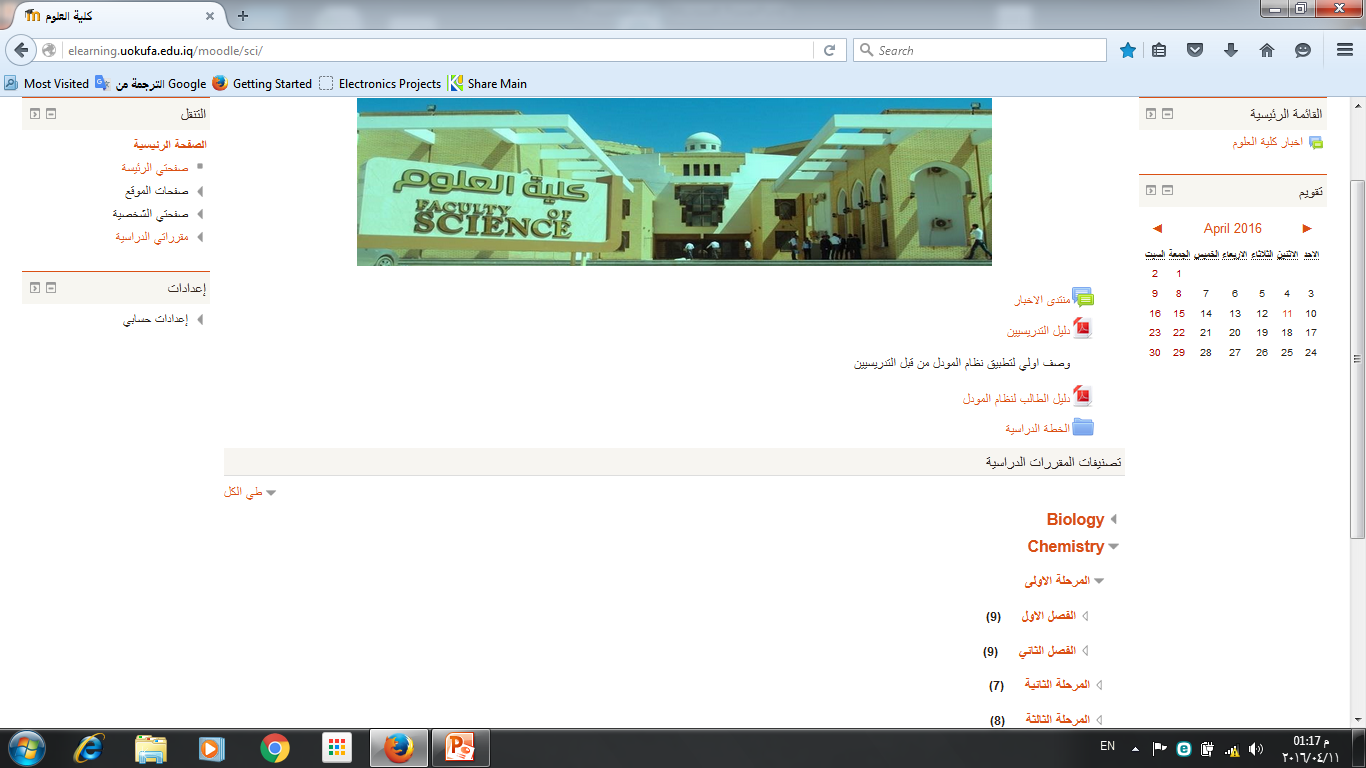 اما فيما يخص الية الاستبيان الطلبة لاساتذتهم فهي كلتالي:
1- نذهب الى المقرر الدراسي ونختار الفصل الدراسي
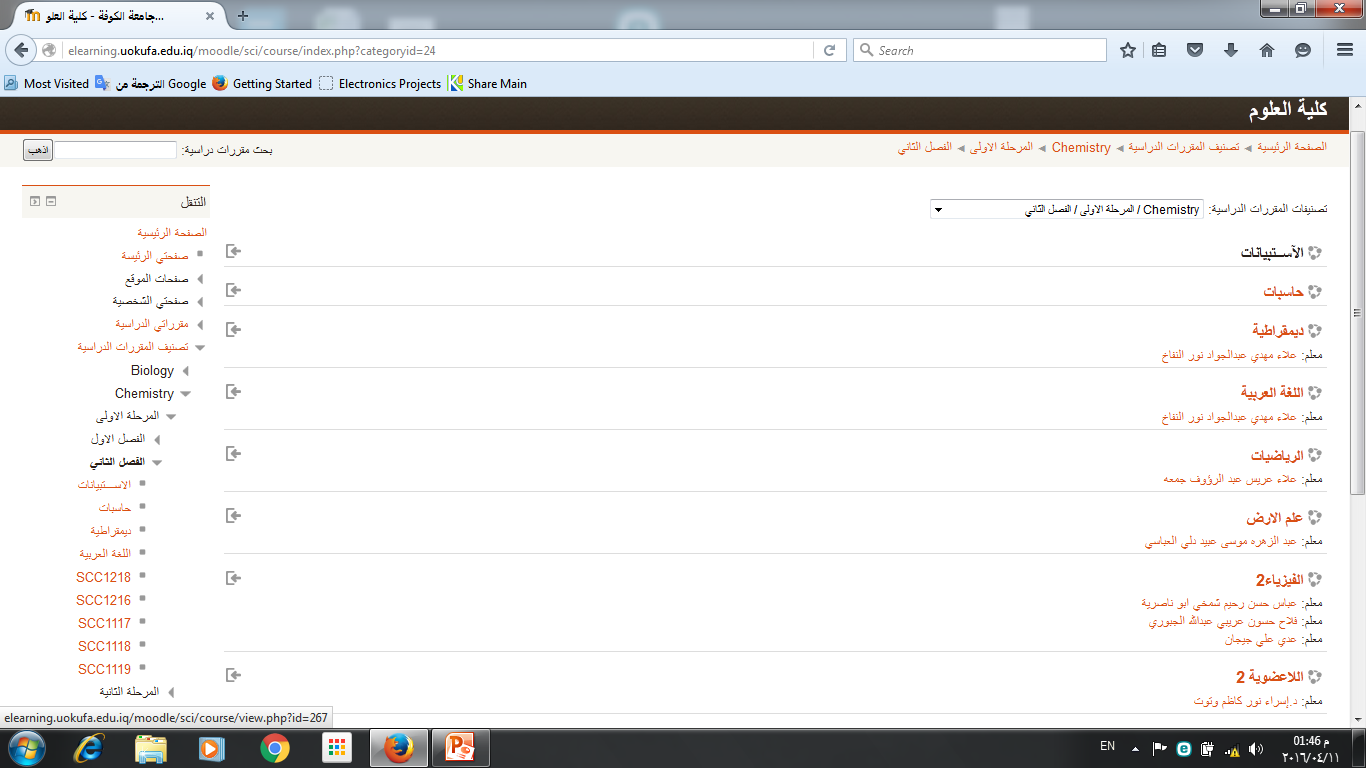 نفتح ملف الاستبيانات والذي يحتوي على جميع استمارات الاستبيانات للتدريسيين الخاصة بالفصل الدراسي
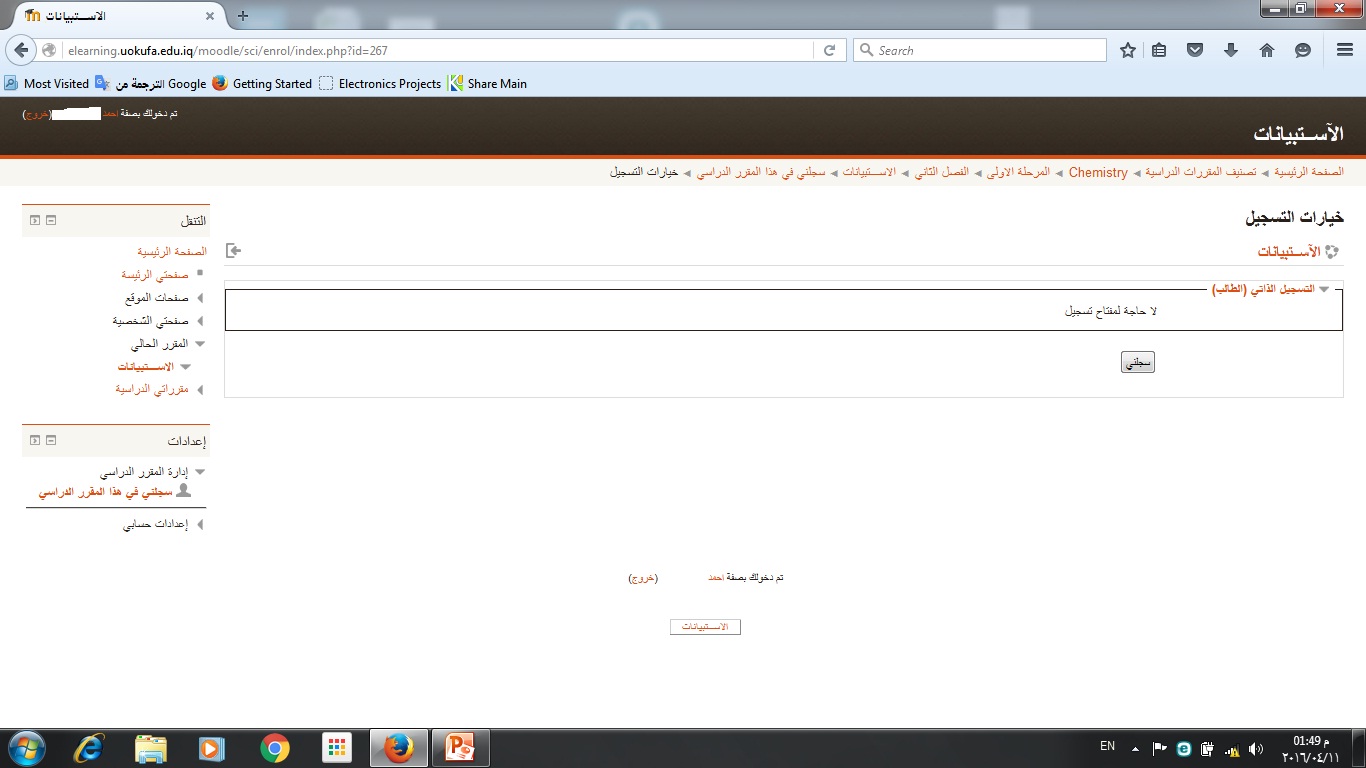 يجب تسجيل دخول الى قائمة الاستبيان لغرض استعراض اسماء التدريسيين
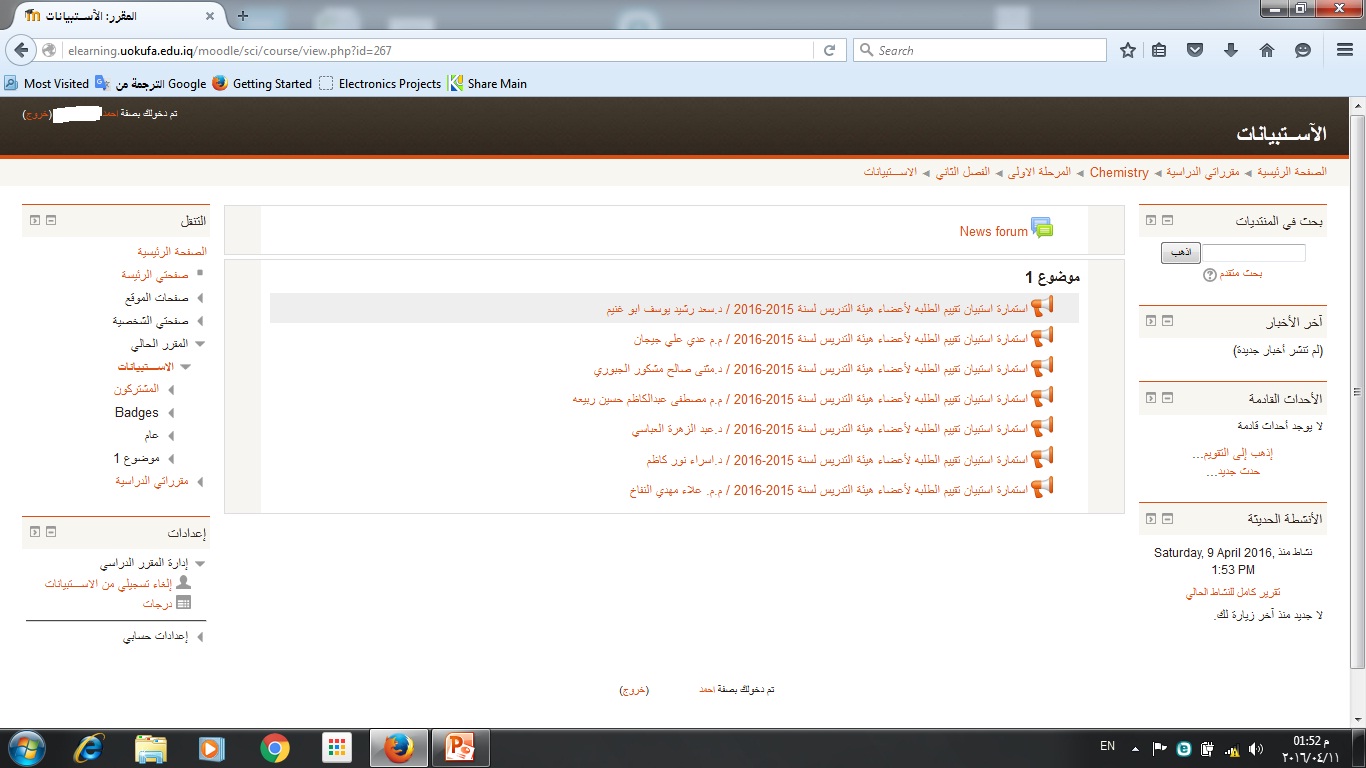 نضغط على اسم التدريسيي لغرض الاستبيان ولمرة واحدة فقط
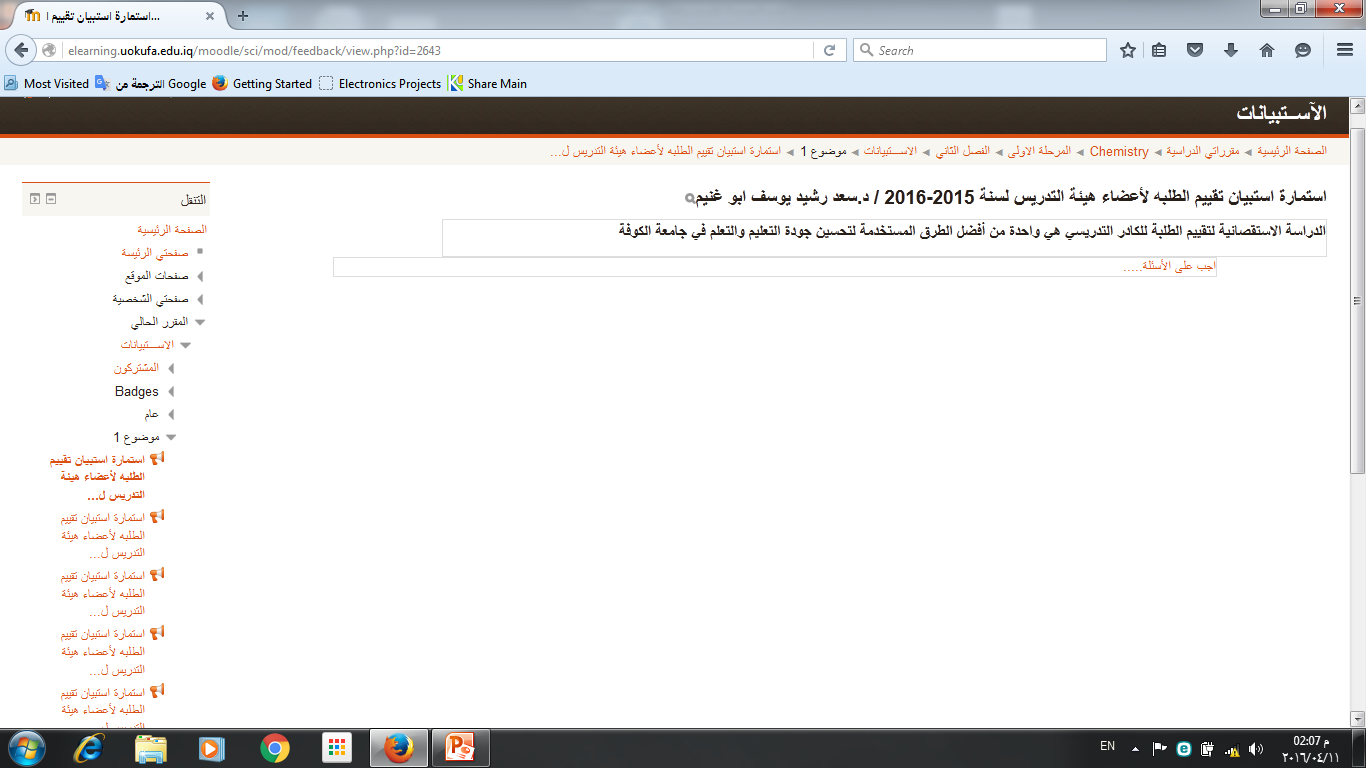 نضغط على (اجب عن الاسئلة) لغرض البدء بالاستبيان
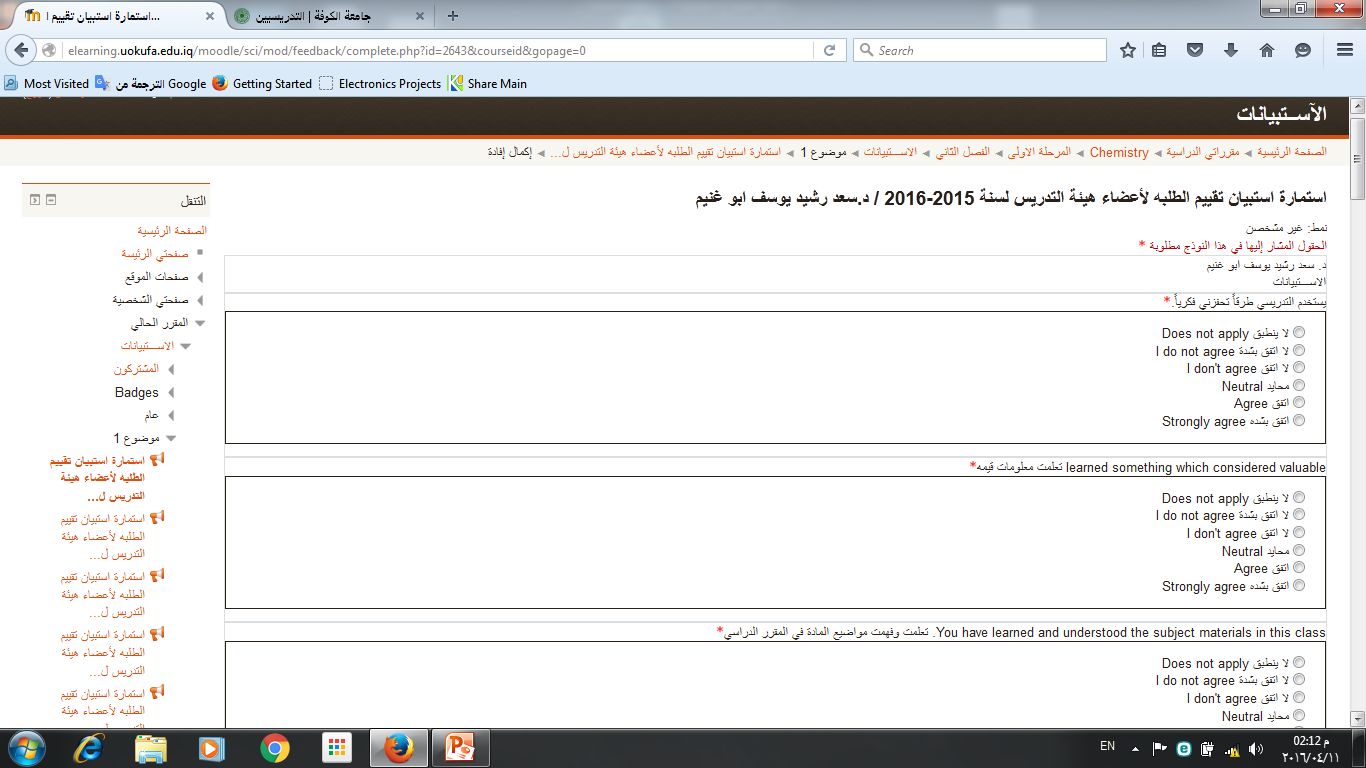 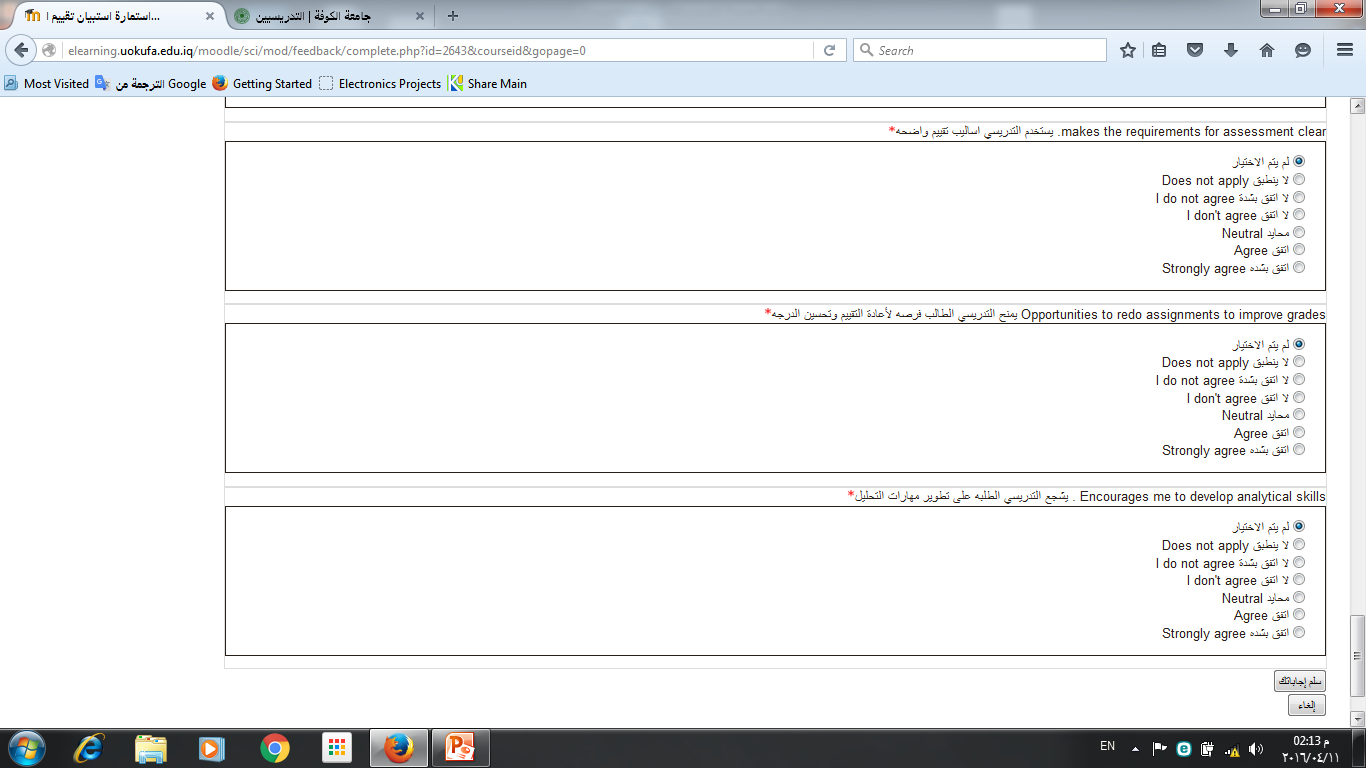 نضغط على (سلم اجاباتك) بعد اكمال فقرات الاستبيان ونعود لنكمل الاستمارات الاخرى